Presentation by the Grants Financial Management Division


New Grantee Orientation:
FY 2019 Tribal Affairs Division 
General Session: Policies and Procedures

February 2020
Welcome and Introductions
Grants Financial Management Division (GFMD)

How to contact us --

OVW GFMD Helpdesk:
	1-888-514-8556
	Fax: 202-514-7045
	OVW.GFMD@usdoj.gov 


OVW GMS technical assistance (other than password resets):
	OVW.GMSSupport@usdoj.gov or
	1-866-655-4482
Grants Financial Management Training
Online Training

  Basic grants financial management course
  Online, no limitation for registration
  Register with your vendor and award number
  One year to complete the course
  Approximately 14-16 hours to complete 
  Final exam is optional

https://ojpfgm.webfirst.com/
Why is this 
presentation 
important?
Administrative Requirements
All grantees must follow all Federal Regulations:

Uniform Administrative Requirements, Cost Principles, and Audit Requirements
2 CFR Part 200

DOJ Financial Guide 

Program Solicitation
Audits and Findings
Most Common Findings:

Lack of documentation – missing or incomplete invoices, contracts, receipts, etc.
Inadequate or no timesheets
Expenditures on FFR don’t match amounts in records
No documented (or inadequate) policies or procedures
Movement of funds over 10% without budget mod GAN approval
Applying incorrect IDC rate to wrong period
Policies 
and 
Procedures
Policies and Procedures
Very common monitoring finding that organizations have incomplete, out of date, and inadequately enforced  policies and procedures.  

Can’t stress enough the importance of having good policies and procedures.
Policies and Procedures
Topics should include –

Conflicts of Interest
Cost Allocation/Methodology
Segregation of Duties
Cash Management
Personnel and Time and Attendance
Travel
Subrecipient/Contractor Determinations
Procurement
Reporting
Subrecipient Management and Monitoring
Equipment and Inventory
Records Retention
Conference Costs
Policies and Procedures
Policies and Procedures/Accounting Manual

Must be:
Complete and comprehensive 
Documented
Updated regularly
Relative to each organization size/budget

Important because:
Outlines all rules and methods 
Supports strong financial management system
Reliable financial reports
Policies and Procedures
Examples of Source Documentation
Timesheets
Purchase orders
Invoices
Travel authorizations
Receipts

Not required to submit documentation unless requested

Must maintain on file (hard copy or electronic)
Policies and Procedures
Internal Controls – processes and procedures implemented by an organization to provide reasonable assurance of:

Effective and efficient operations
Reliable reporting
Safeguarding of assets
Compliance with laws and regulations
Segregation of Duties/Checks and Balances
Policies and Procedures
Conflicts of interest – outside influences that may conflict with the duties of the organization

Have a formal policy and make sure that all employees and board members are familiar with the policy

Require disclosure of any conflicts of interest and have guidelines for recusal
 
Recipients must notify OVW in writing of any potential conflicts of interest affecting the federal award
Travel Policies 
and Procedures
Travel Policies and Procedures
Travel
Document and follow the travel policy
May refer to GSA’s Federal Travel Regulations
Very important to keep all supporting documentation
Travel Authorization
Reimbursement Form/Expense Reports 
Receipts(airfare, baggage, hotel, taxi, airport parking)

Copy of Credit Card Statement is NOT sufficient supporting documentation
Travel Policies and Procedures
Travel Policies and Procedures:


Approval/authorization BEFORE travel
When does approval need to happen?  Ex. Request needs to be submitted two weeks prior to travel
Who approves the request?
How is approval obtained?  Routing of a form?
What needs to be included with the request?  Copy of agenda? Breakdown of estimated costs?

Reimbursement AFTER travel
Who is the reimbursement request submitted to for review and approval?
What documentation must be provided?  
When must it be submitted? Ex. Must be submitted within 2 weeks of return from trip
Policies and Procedures
Travel Example -
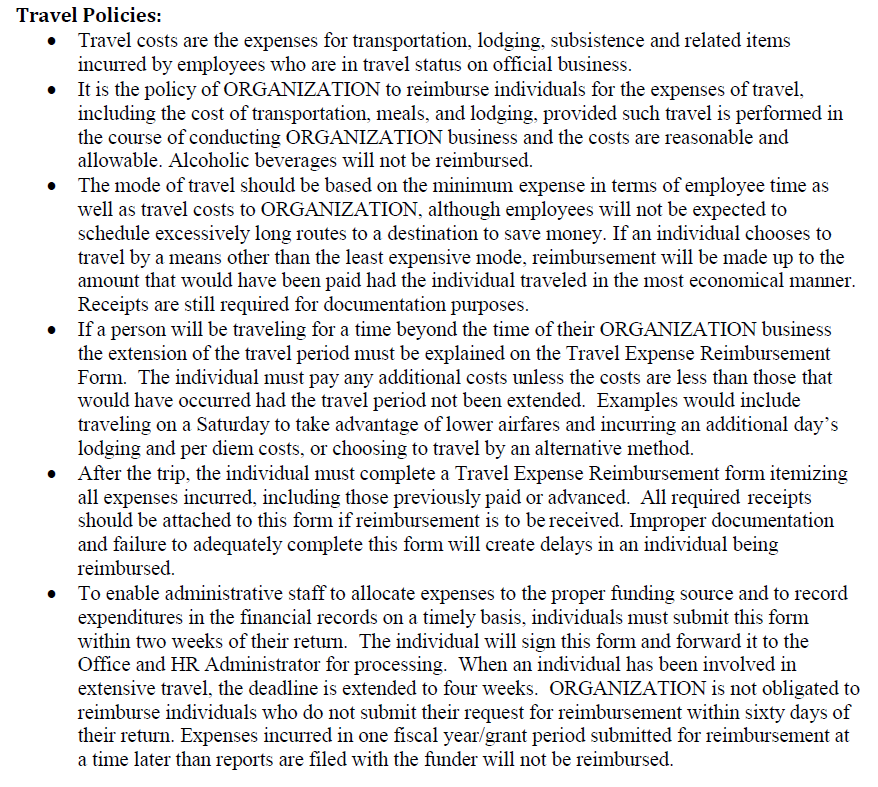 Policies and Procedures
Travel Policy should address individual costs
For example -
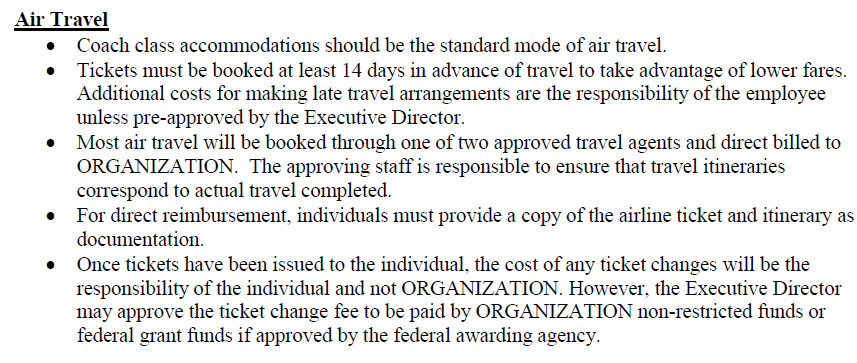 Personnel and
Time & Attendance
Policies and
Procedures
Personnel and Time & Attendance
Time/Effort clearly documented 
	 timesheets and activity reports
Amounts charged match documentation
Charge based on actuals (not budgeted)
Account for total activity of employee (Federal and Non-Federal) for all funding sources
Follow written policies and procedures
Internal controls to assure accuracy

Contact ovw.gfmd@usdoj.gov for a sample timesheet
Personnel and Time & Attendance
Policies should include –

Hiring Process 
Job Announcements
Resume review, determination of qualification, interview and selection process (conflict of interest policy)
Job Descriptions
Salary Decisions (reasonable compensation)
Job classifications (Exempt, non-exempt, full-time, part-time, temporary, etc.)
Personnel Records (storage and access)
Personnel and Time & Attendance
Policies continued–

Schedule/Telework
Absences and Leave
Fringe benefits
Overtime
Timekeeping process
Timesheets – Excel, online system, etc.
Expectations for completing timesheet
Due date
Review and approval process
Performance Reviews
Termination
Personnel and Time & Attendance
Fringe Benefits 

Examples: Social Security, Medicare, Health and Dental Insurance, Unemployment Insurance, Long/Short Term Disability, Retirement Contributions
Actual costs associated with employees working directly on the project
Charges should be proportional to percent of time spent on project
Follow organizational policy
Consistent for Federal and non-Federal funded positions
COLA and Merit increases consistent for all staff
Resources
24
Resources
Electronic Code of Federal Regulations http://www.ecfr.gov/cgi-bin/text-idx?tpl=/ecfrbrowse/Title02/2cfr200_main_02.tpl

OVW Solicitation Companion Guide
https://www.justice.gov/file/29686/download

Link to DOJ Financial Grants Management Guide https://www.justice.gov/ovw/grantees 

Creating a Budget: Training for OVW Applicants https://www.justice.gov/ovw/video/creating-budget

OVW Financial Management Practices http://www.resourcesharingproject.org/ovw-financial-management-practices
Tribal Affairs Division – Solicitation Links
Coordinated Tribal Assistance Solicitation - Tribal Governments Program (Purpose Area #5)
https://www.justice.gov/ovw/page/file/1120761/download

Grants to Tribal Domestic Violence and Sexual Assault Coalitions
https://www.justice.gov/file/1148966/download

Tribal Sexual Assault Services Program (TSASP)
https://www.justice.gov/ovw/page/file/1124276/download

Grants to Tribal Governments to Exercise Special Domestic Violence Criminal Jurisdiction
https://www.justice.gov/ovw/page/file/1135686/download
Final Questions 
and Answers